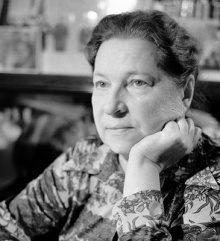 Агния Львовна Барто
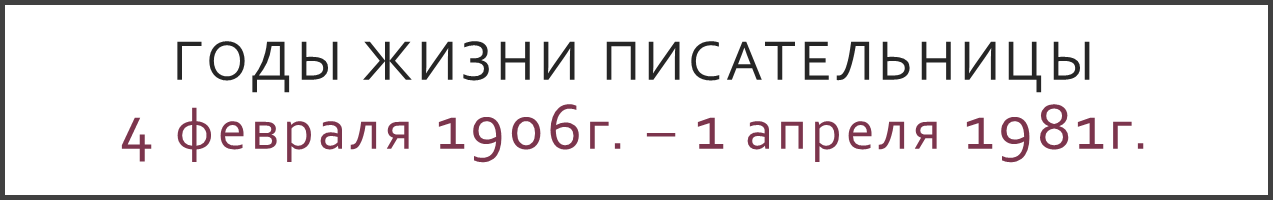 Мысленно перенесемся в Жизнь А.Л.Барто
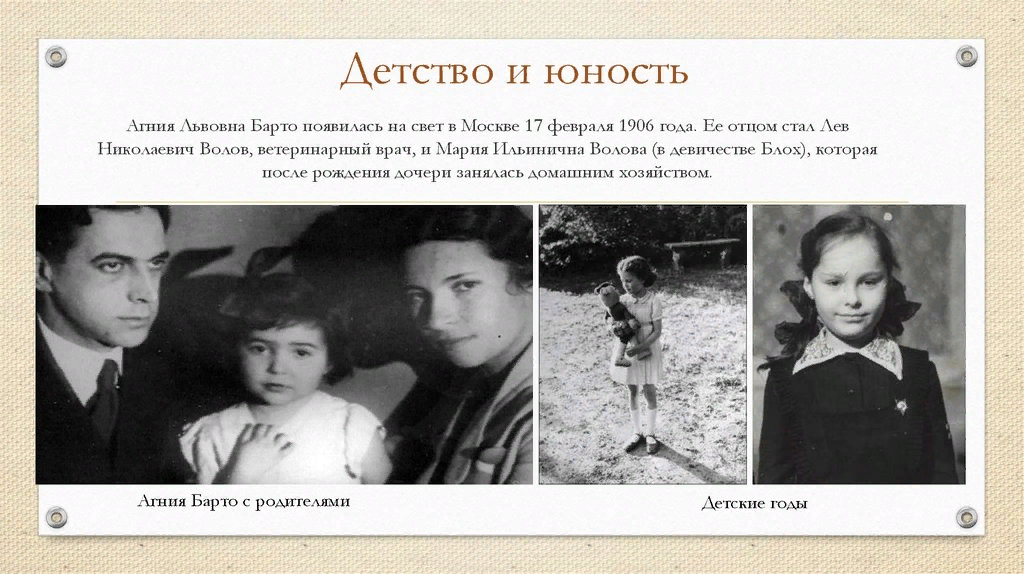 Первые стихи А.Барто начинала писать еще в детстве, в первых классах гимназии.
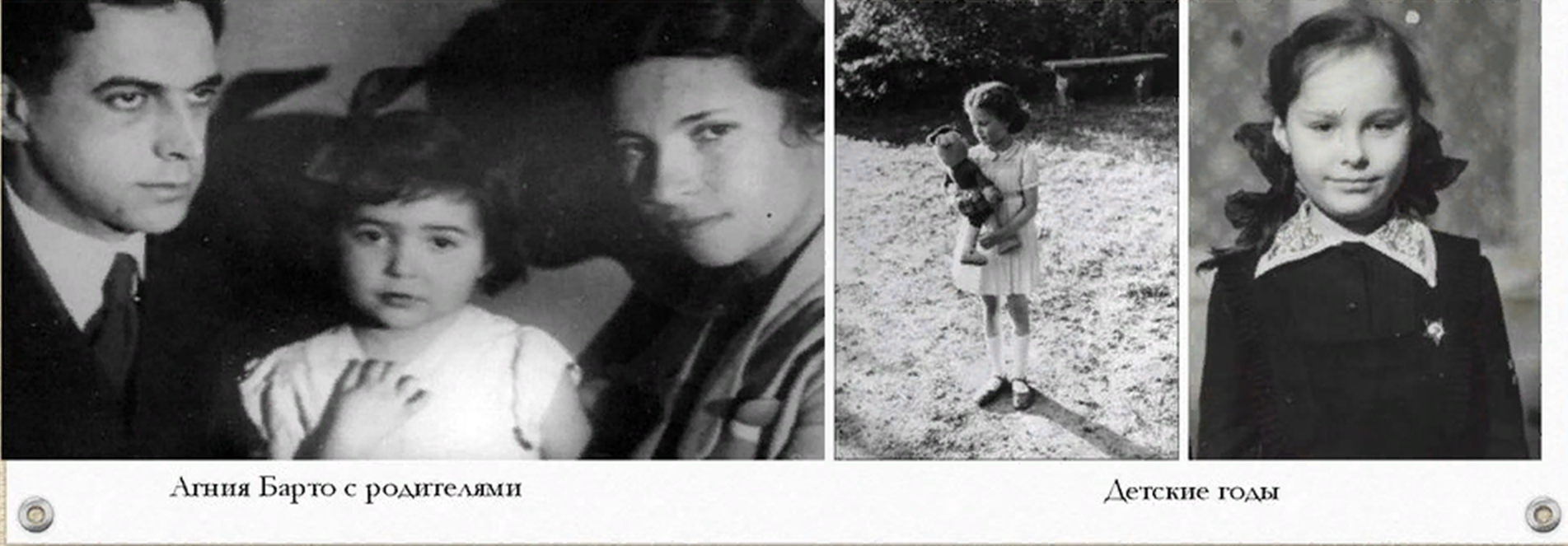 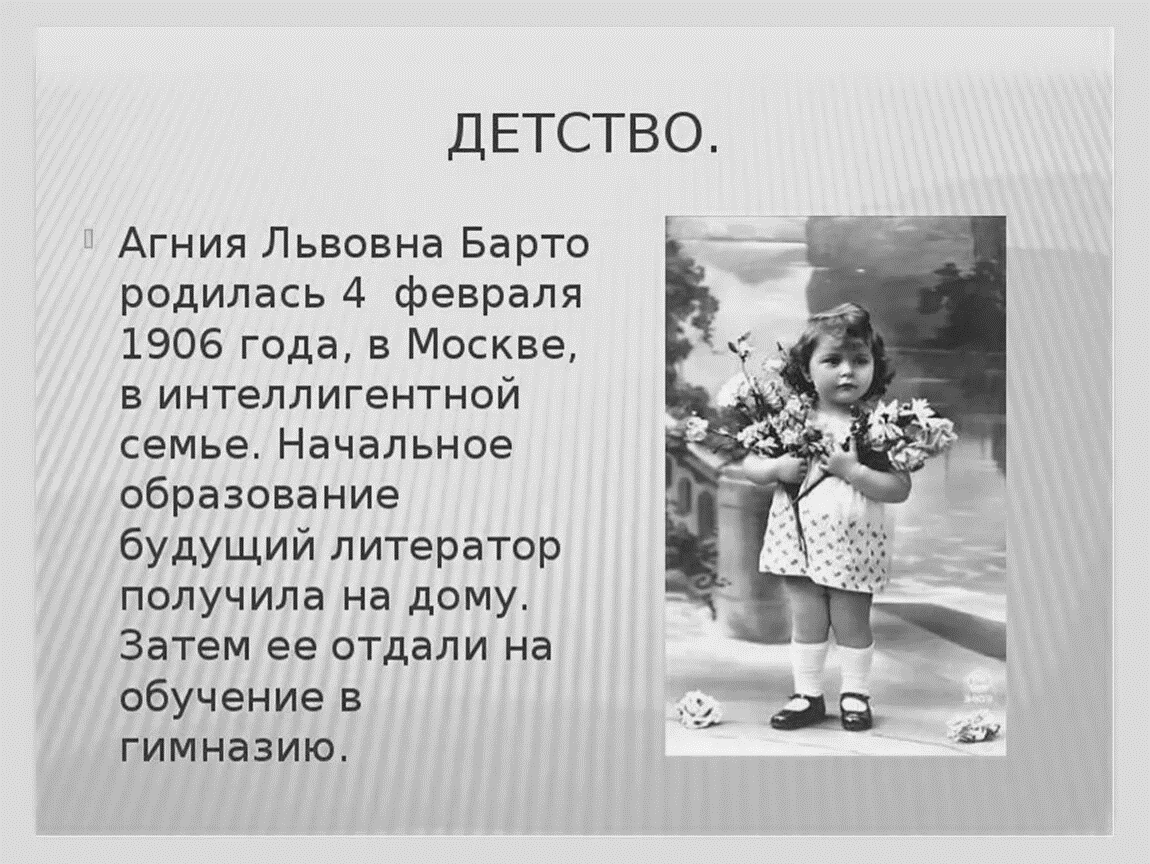 Агния была не только писательницей, но и после окончания хореографического училища попала в балетную труппу.
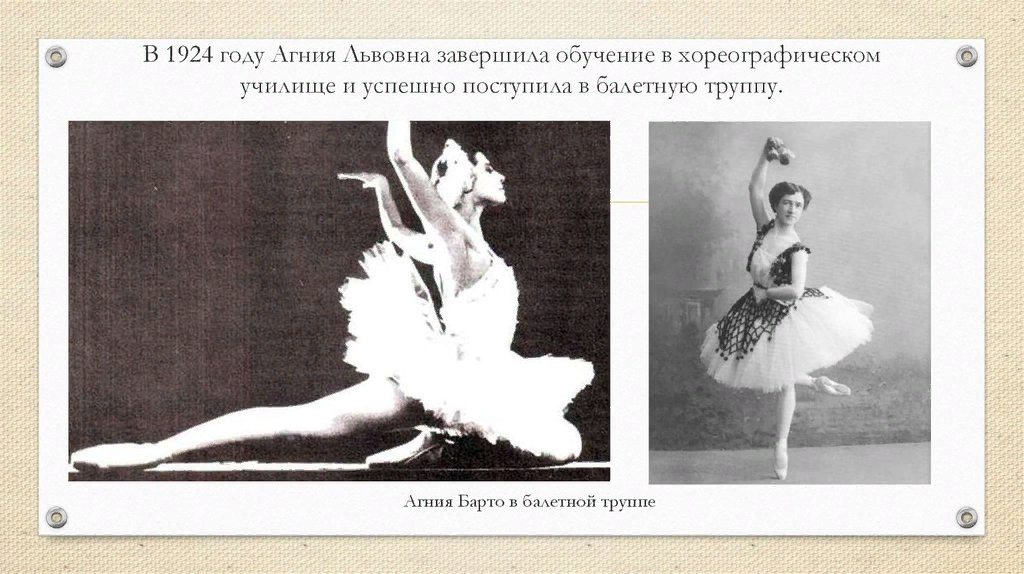 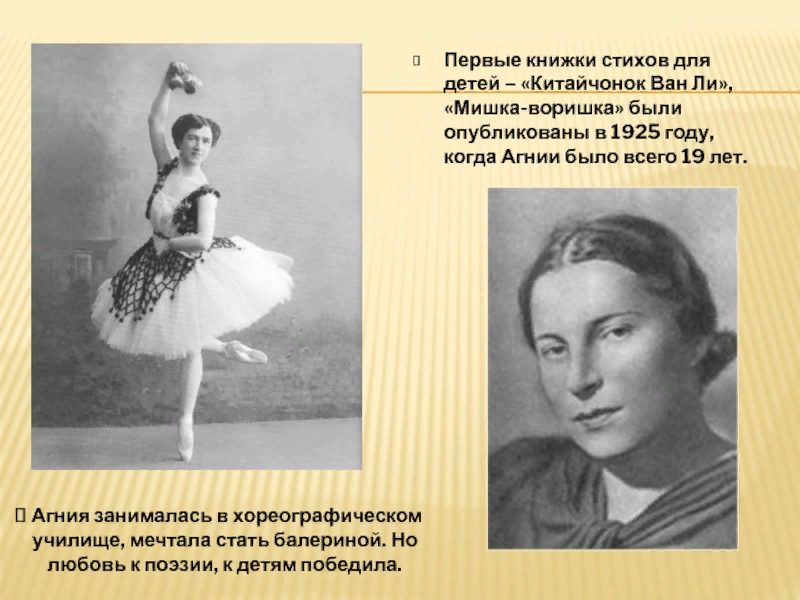 На ее стихотворениях выросло не одно поколение.
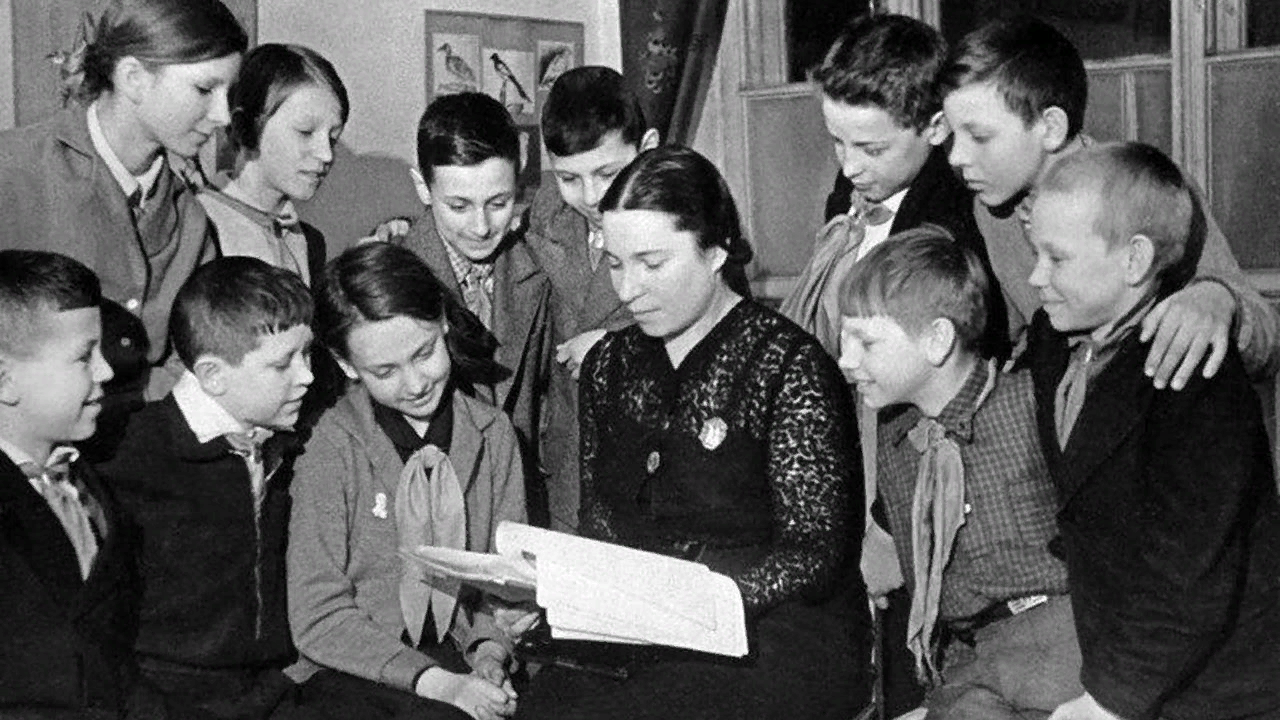 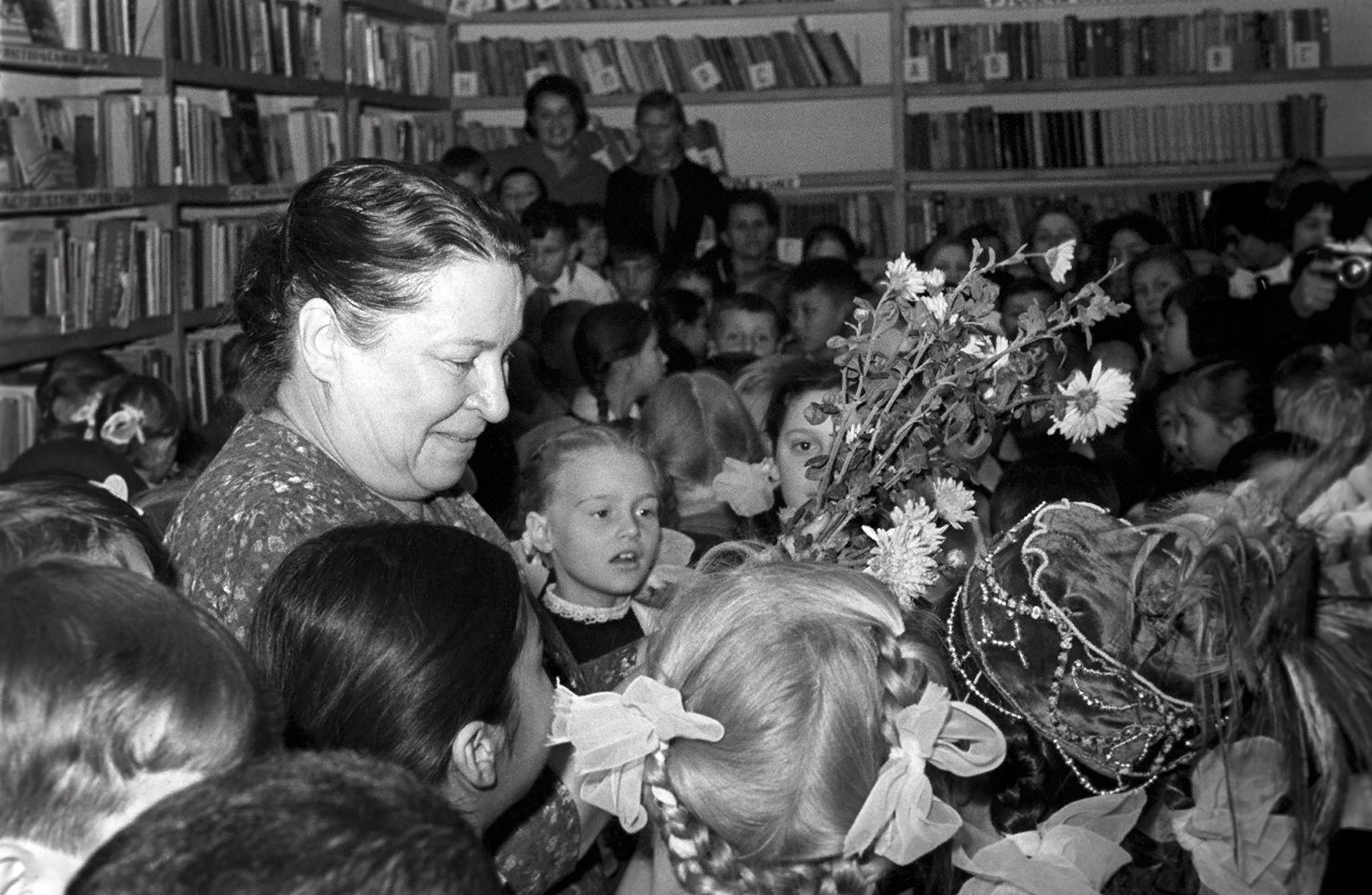 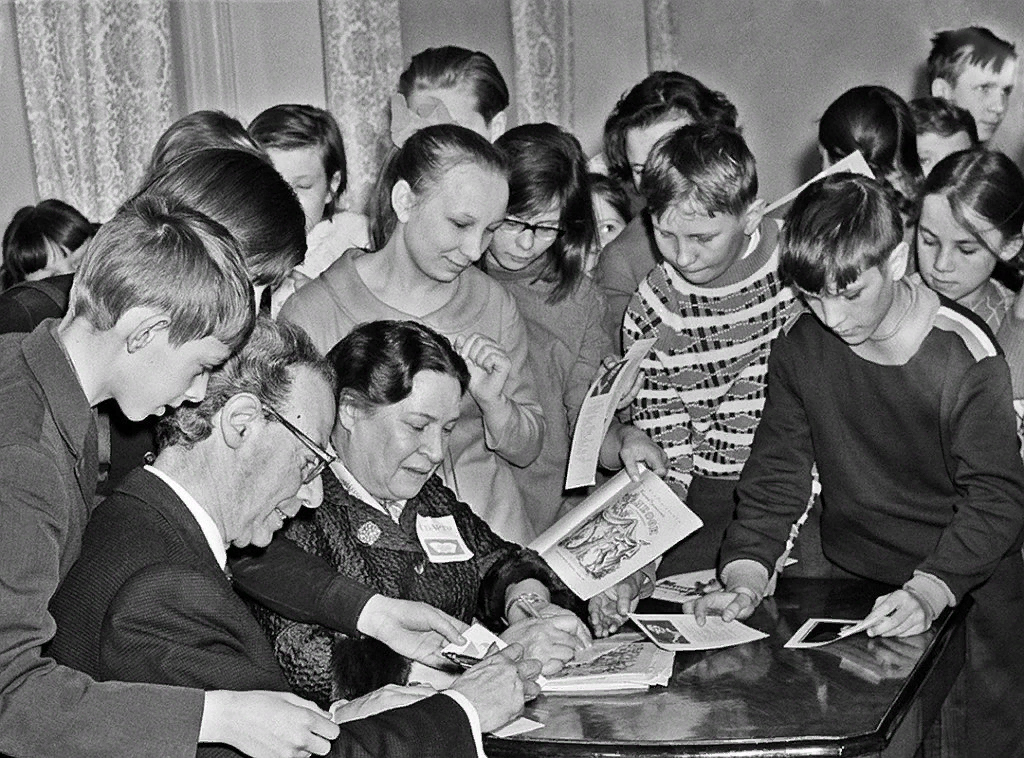 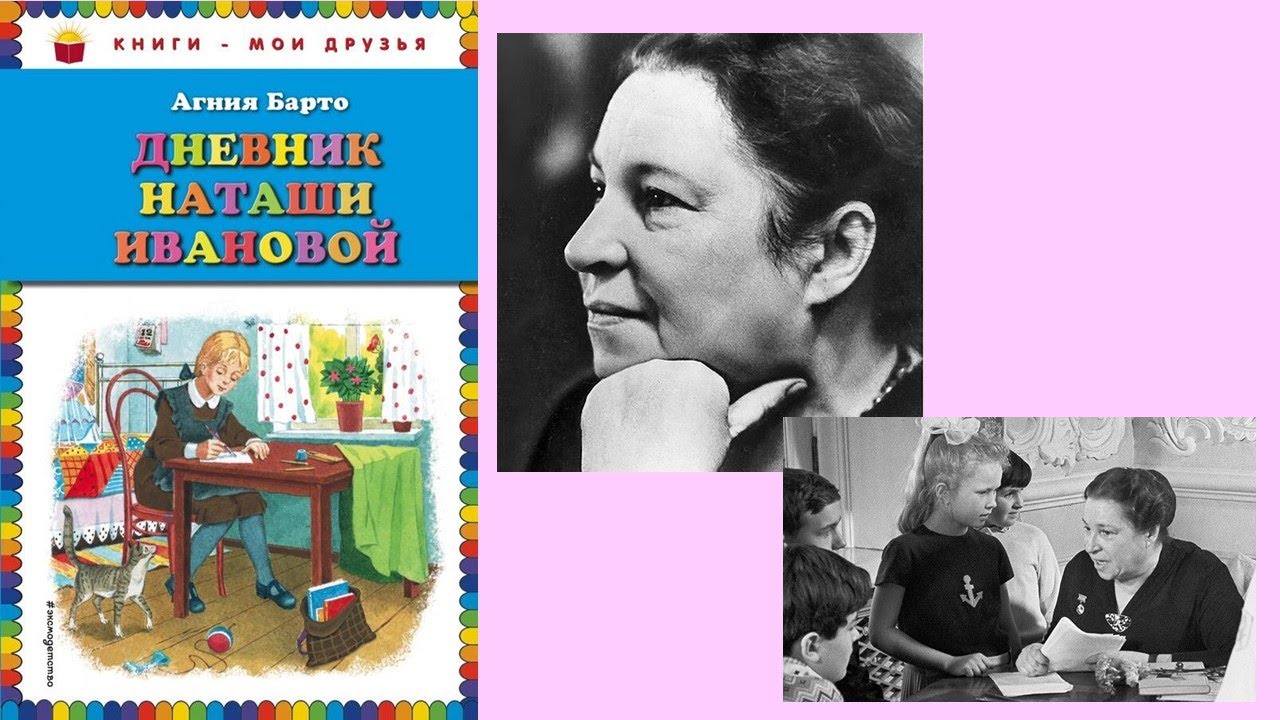 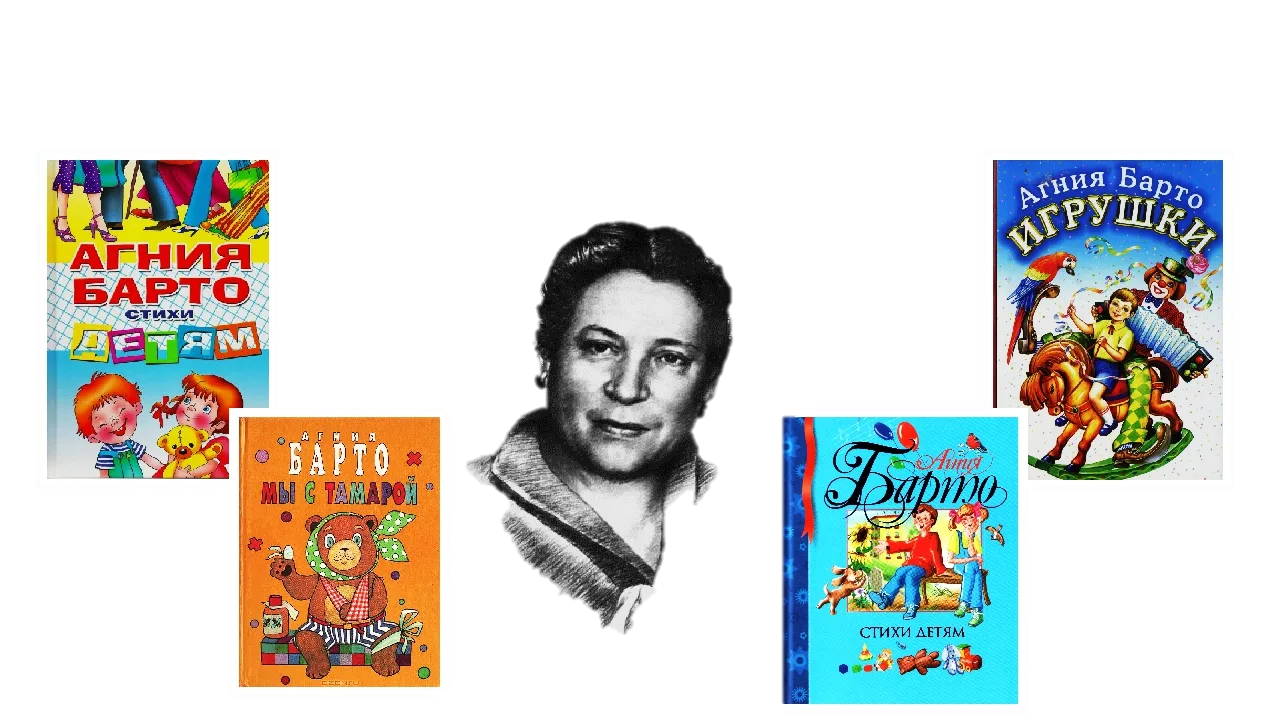 Весёлое путешествие по творчеству Агнии Львовны Барто
оторвали мишке лапу, все равно его не брошу, потому что он хороший!
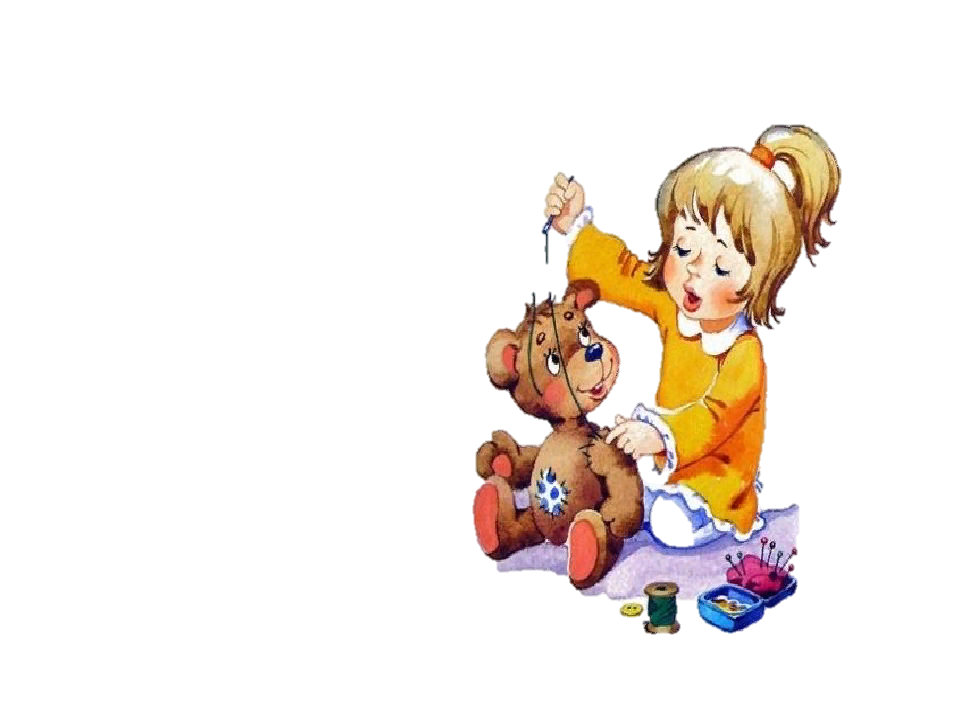 Уронили мишку на пол…
Идёт бычок, качается…
вздыхает на ходу. Ой, доска кончается, сейчас я упаду!
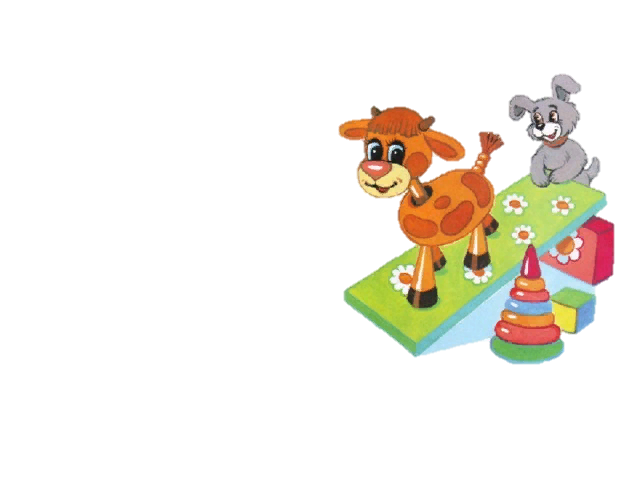 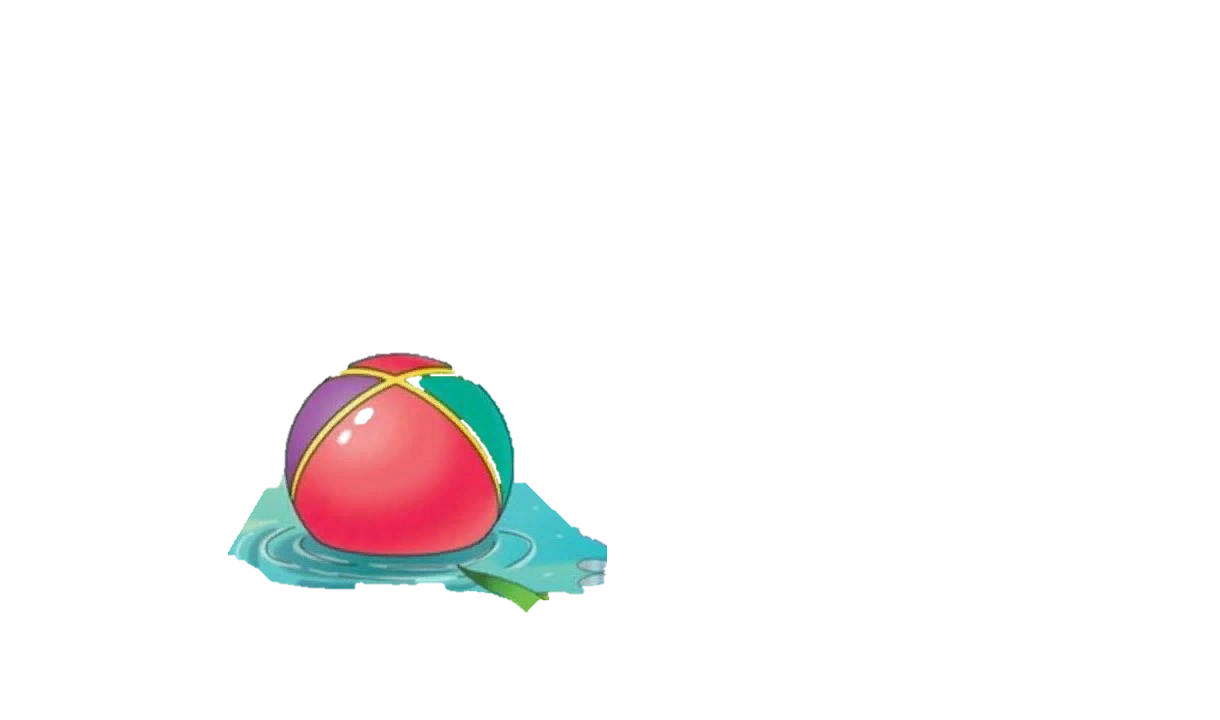 Наша Таня громко плачет..
уронила в речку мячик. –Тише Танечка, не плачь: не утонет в речке мяч!
Самолёт построим сами..
Понесемся над лесами. Понесемся над лесами. А потом вернёмся к маме!
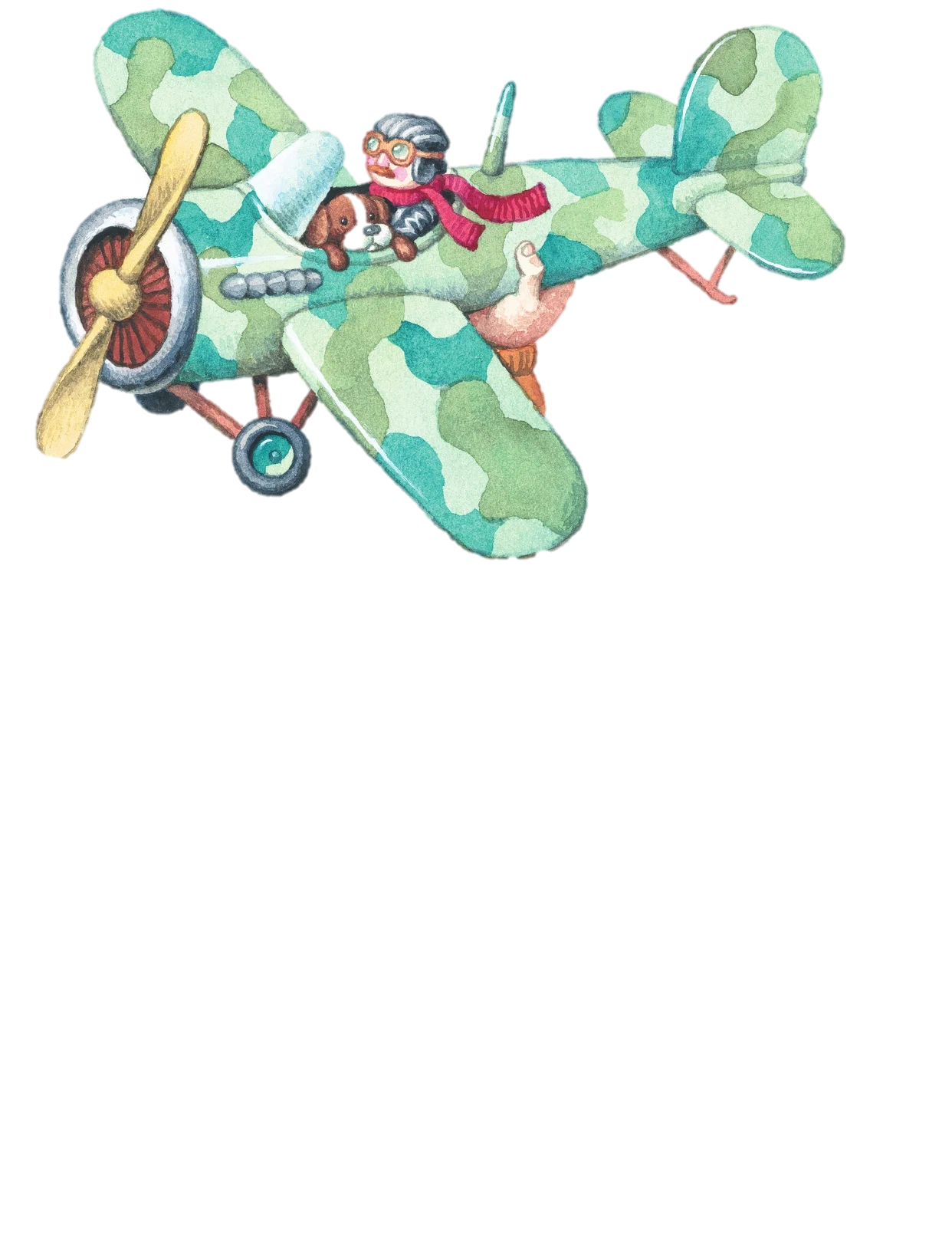 Я люблю свою лошадку…
Причешу её шерстку гладко, гребешком приглажу хвостик и верхом поеду в гости.
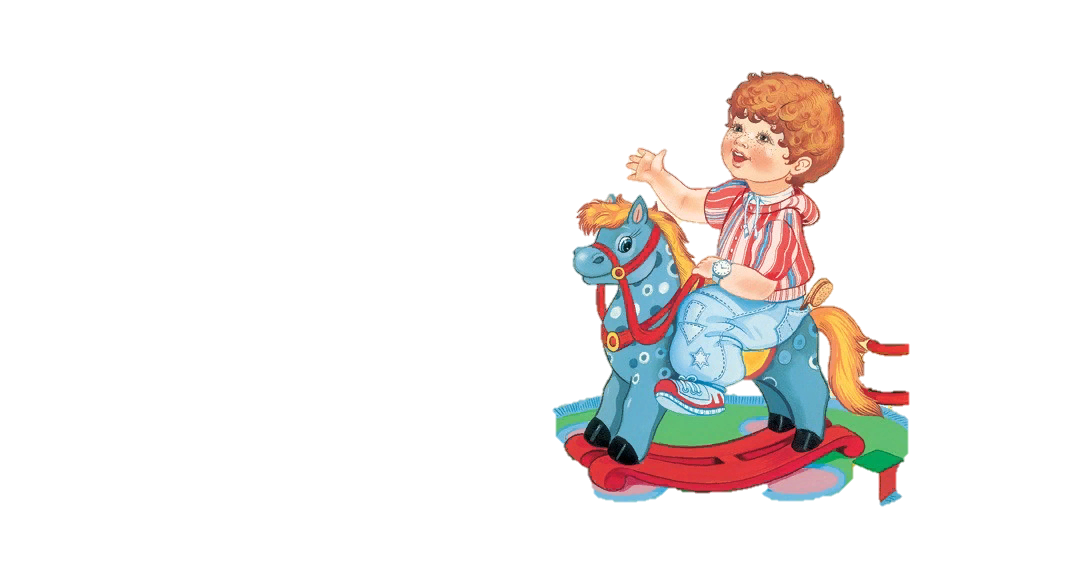 Нет, напрасно мы решили…
Прокатить кота в машине, кот кататься не привык – опрокинул грузовик.
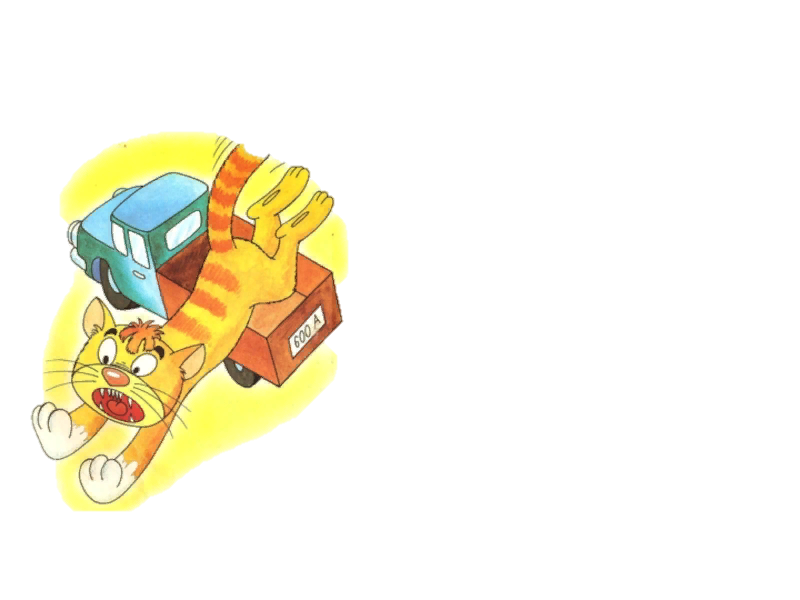 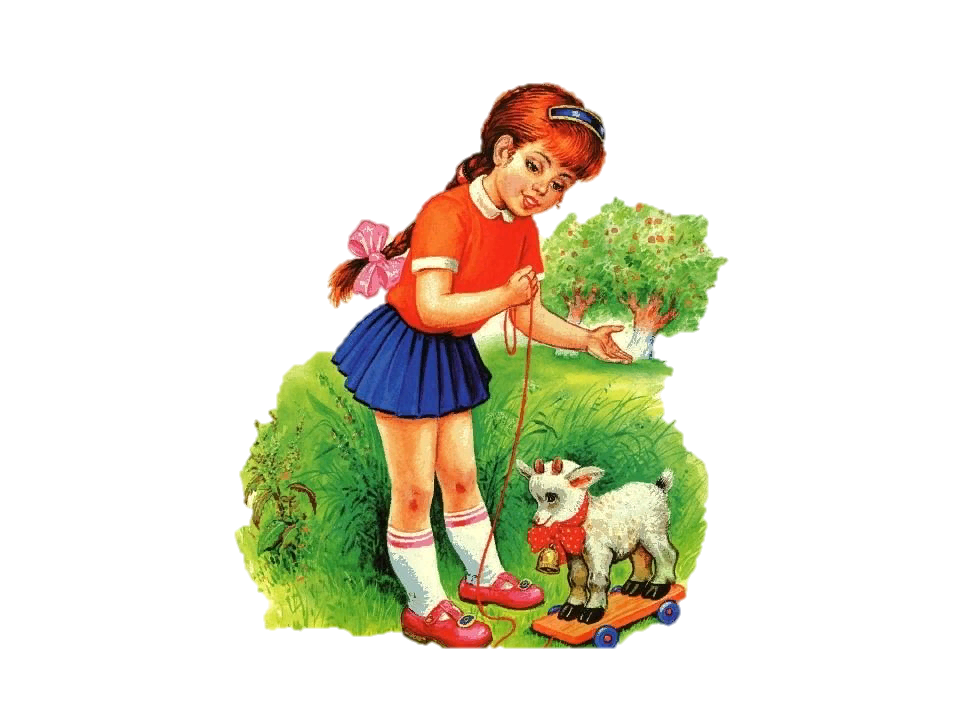 Я сама его пасу, я козлёнка в сад зелёный рано утром отнесу. Он заблудится в саду – я в траве его найду.
У меня живёт козленок…
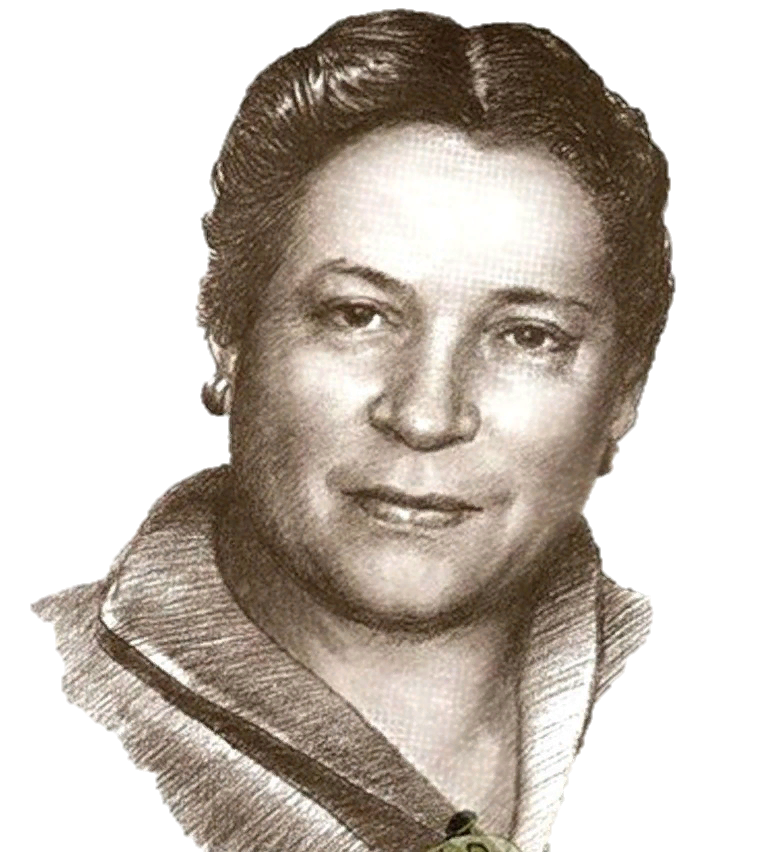 Факты из жизни Агнии Барто
Балериной
Кем мечтала быть писательница?

 Девичья фамилия писательницы?

 Сколько детей было у Агнии Барто?

 Профессия, которую Барто освоила во время войны?

 Как имя Агнии Барто связано с космосом?
Волова
Сын и дочь
токарь
Самая маленькая планета «2279 Barto»
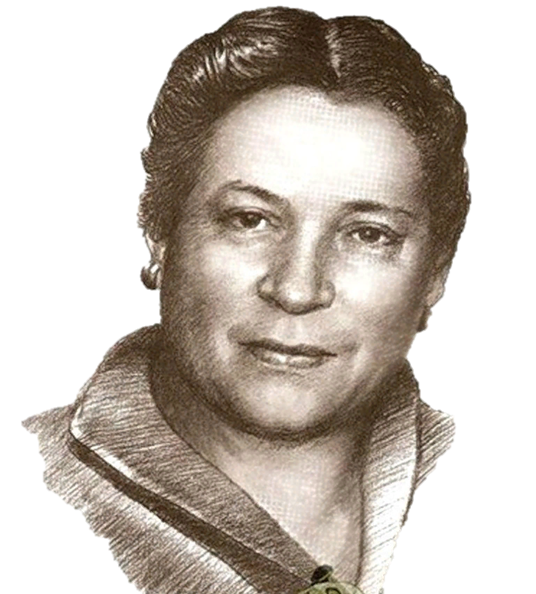 Игра «слово»
Слово «гром» – Грохочет слово, Словно гром.
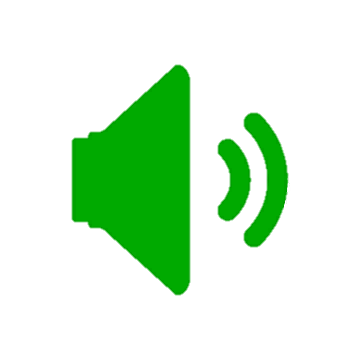 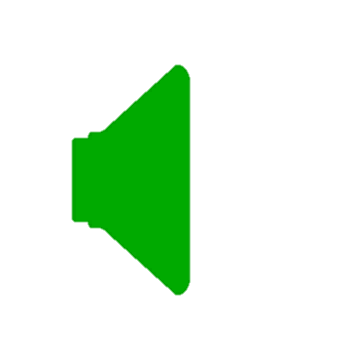 «Шесть мышат» - 
И сразу маши зашуршат.
«Кукушка на суку» – Тебе послышится «КУ-ку»
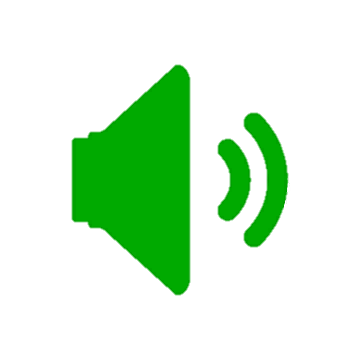 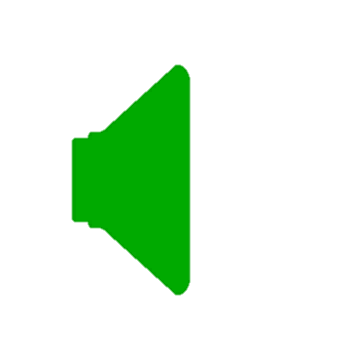 «Листопад» –
И листья падают, летят.
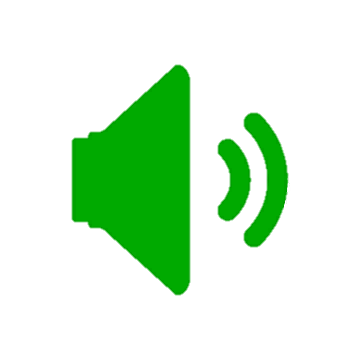 «родник»- и вот возник, Бежит в зелёной чащеВесёлый ключ журчащий.
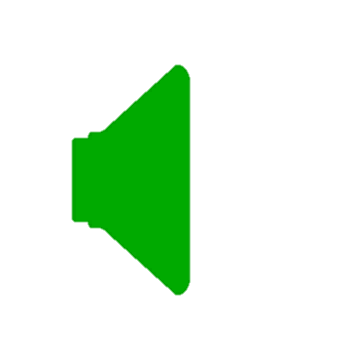 Мы и родник зовем ключом.
Ключ от дверей тут ни при чем!
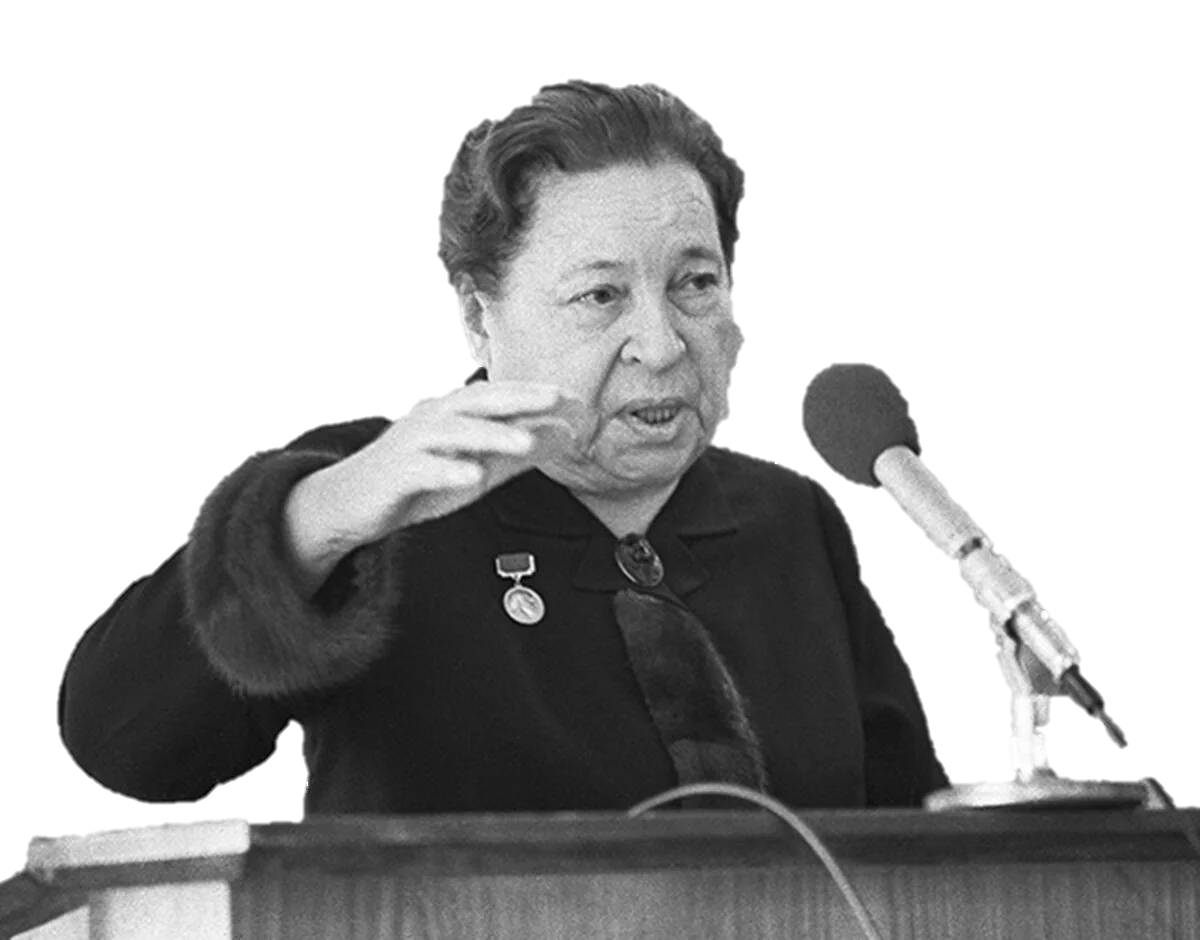 Барто А.Л. : «Хочу, чтобы жилихорошо вы!»
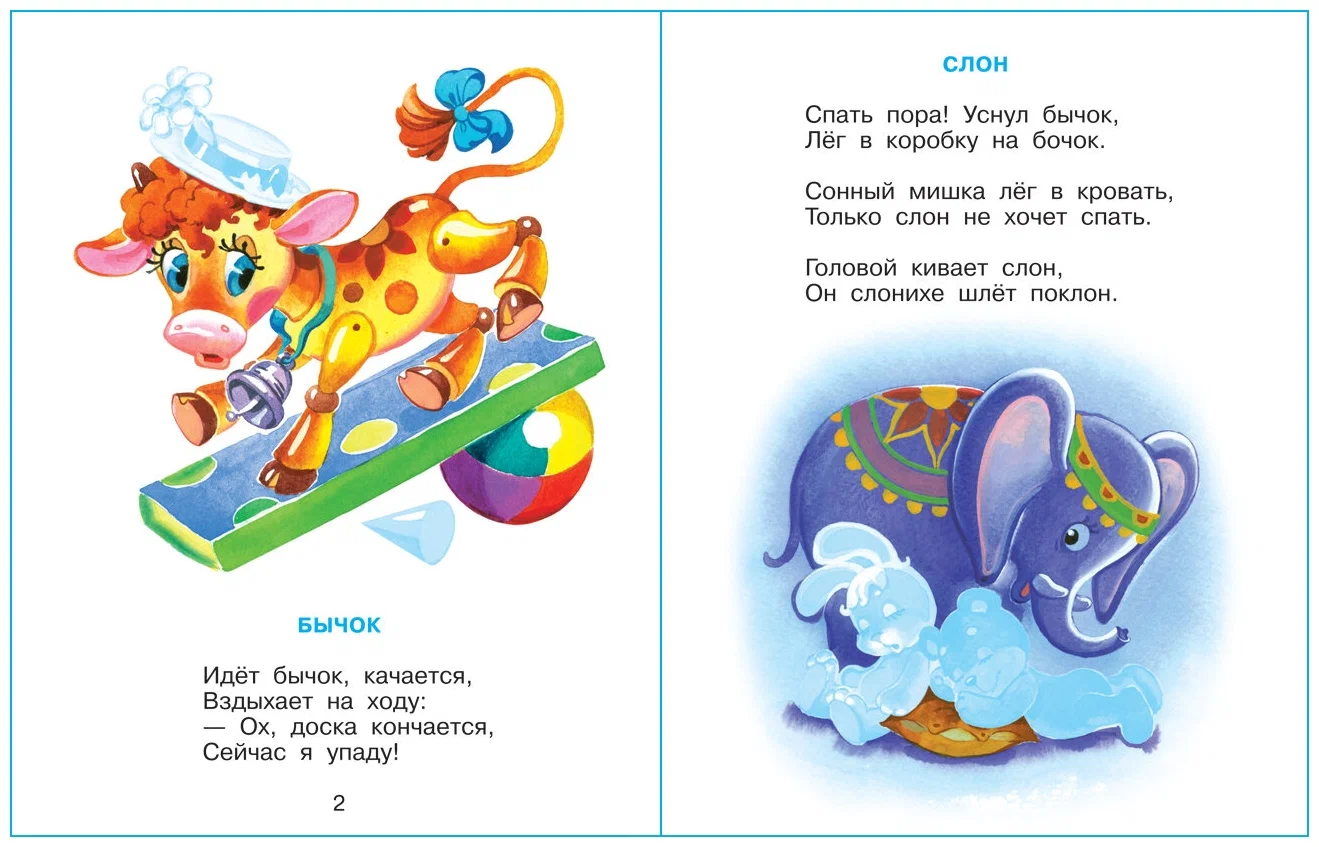